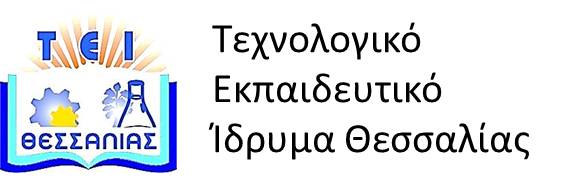 Αρχές Διοίκησης και Διαχείρισης Έργων
Ενότητα 3:  Οι Συμμετέχοντες (stakeholders).
Διδάσκων: Φιτσιλής Παναγιώτης,
Καθηγητής.
Τμήμα Διοίκησης Επιχειρήσεων.
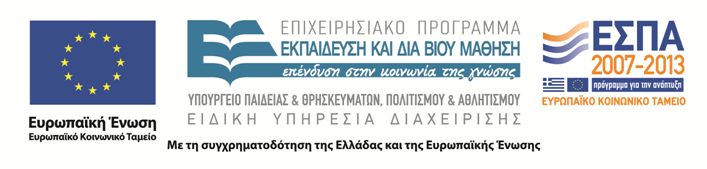 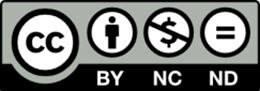 Άδειες χρήσης
Το παρόν εκπαιδευτικό υλικό υπόκειται στην παρακάτω άδεια χρήσης Creative Commons (C C): Αναφορά δημιουργού (B Y), Μη εμπορική χρήση (N C), Μη τροποποίηση (N D), 3.0, Μη εισαγόμενο. 
Για εκπαιδευτικό υλικό, όπως εικόνες, που υπόκειται σε άλλου τύπου άδειας χρήσης, η άδεια χρήσης αναφέρεται ρητώς.
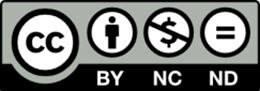 2
Χρηματοδότηση
Το παρόν εκπαιδευτικό υλικό έχει αναπτυχθεί στα πλαίσια του εκπαιδευτικού έργου του διδάσκοντα. 
Το έργο «Ανοικτά Ακαδημαϊκά Μαθήματα στο ΤΕΙ Θεσσαλίας» έχει χρηματοδοτήσει μόνο τη αναδιαμόρφωση του εκπαιδευτικού υλικού.
Το έργο υλοποιείται στο πλαίσιο του Επιχειρησιακού Προγράμματος  «Εκπαίδευση και Δια Βίου Μάθηση» και συγχρηματοδοτείται από την Ευρωπαϊκή Ένωση (Ευρωπαϊκό Κοινωνικό Ταμείο) και από εθνικούς πόρους.
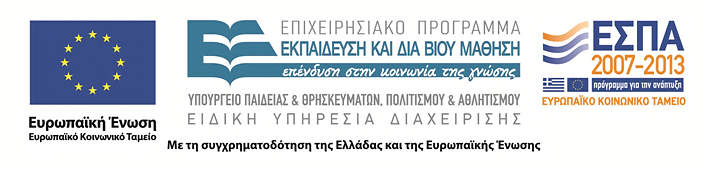 3
Ποιος είναι συμμετέχων (Stakeholder)?
“Οι συμμετέχοντες είναι αυτοί που επηρεάζονται άμεσα ή έμμεσα από τις δραστηριότητες και τα επιτεύγματα ενός οργανισμού, του συνεταιρίζεσθαι, της εταιρικής σχέσης ή έργου”
Συμμετέχοντες μπορεί να είναι 
Άτομα, ομάδες ατόμων, οργανισμοί, 
Οικονομικό, κοινωνικό, πολιτικό συμφέρον
Εσωτερικοί (ομάδα έργου)
Εξωτερικοί (π.χ. δημόσιες υπηρεσίες)
Σχέση μεταξύ συμμετεχόντων και έργου
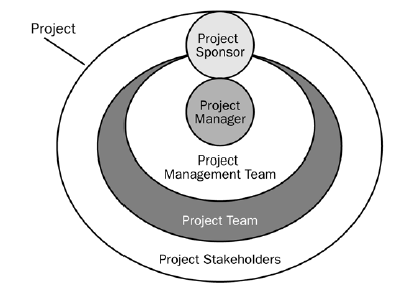 5
Διαχείριση Συμμετεχόντων (Stakeholder management)
"Διαχείριση των συμμετεχόντων είναι ζωτικής σημασίας για την επιτυχία του κάθε έργου σε κάθε οργάνωση που έχω συνεργαστεί. Με τη συμμετοχή των σωστών ανθρώπων, με τον κατάλληλο τρόπο στο έργο σας, μπορείτε να έχει μεγάλη διαφορά για την επιτυχία του ... Αλλά και την καριέρα σας. "
– Rachel Thompson, Experienced Project Manager
6
Πλεονεκτήματα διαχείρισης συμμετεχόντων (Benefits of stakeholder management)
Τα οφέλη από τη διαχείριση συμμετεχόντων είναι: 
Μπορείτε να χρησιμοποιήσουμε τις απόψεις των πιο ισχυρών συμμετεχόντων  για να διαμορφώσουμε τα έργα μας σε πρώιμο στάδιο. 
Κερδίζοντας την υποστήριξη ισχυρών συμμετεχόντων μπορεί να μας βοηθήσει να κερδίσουμε περισσότερους πόρους - αυτό καθιστά πιο πιθανό ότι τα έργα μας θα είναι επιτυχή
Με την επικοινωνία με τους συμμετεχόντων νωρίς και συχνά, μπορούμε να εξασφαλίσουμε  ότι οι χρήστες κατανοούν πλήρως τα οφέλη του έργου μας - αυτό σημαίνει ότι μπορεί να μας υποστηρίξουν ενεργά όταν είναι απαραίτητο. 
Μπορούμε να προβλέψουμε ποια ήταν η αντίδραση των ανθρώπων στο έργο σας μπορεί να είναι, ώστε να σχεδιάσουμε ενέργειες που θα κερδίσουν την υποστήριξη των ανθρώπων.
7
Τα βήματα στη διαχείριση συμμετεχόντων
Προσδιορισμός συμμετεχόντων
Προτεραιοποίηση των συμμετεχόντων
Κατανόηση των αναγκών/ Ανάλυση των συμμετεχόντων
8
Προσδιορισμός των συμμετεχόντων
Η ομάδα έργου θα πρέπει να συνεδριάσει και να καταγράψει όλους τους πιθανούς συμμετέχοντες
Χρήστες
Πελάτες
Ελεγκτικοί Μηχανισμοί
Συνεργάτες
Υπεργολάβοι
Κοινό
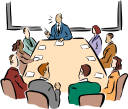 Προσδιορισμός συμμετεχόντων – μεγαλύτερη λίστα
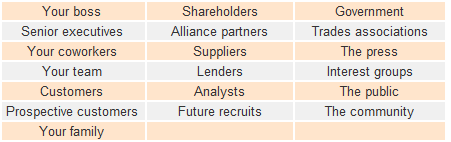 10
Βασικοί συμμετέχοντες
Σπόνσορας (Sponsor)– το άτομο που παρέχει τους πόρους, που είναι υπεύθυνο να εξασφαλίζει ότι το έργο είναι επιτυχές στον οργανισμό πελάτη. 
Πελάτης (Client) O οργανισμός που υπογράφει την σύμβαση
11
Βασικοί συμμετέχοντες
Χρήστης – Αυτός που χρησιμοποιεί το τελικό αποτέλεσμα του έργου
PROJECT MANAGER – το άτομο που «τρέχει τα έργο» και είναι υπεύθυνο για την επιτυχία αυτού.
12
Προσδιορισμός του έργου/ Αρχική Ιδέα
Σχεδιασμός /Δημιουργία
Υλοποίηση
Ολοκλήρωση
… επιβεβαίωση των αναγκών
… για (έρευνα, έλεγχος, αξιολογηση)
… αξιολόγηση των εναλλακτικών λύσεων
… αξιολόγηση της επιτυχίας του έργου
Που να εμπλέξουμε τους συμμετέχοντες
“σε κάθε φάση του έργου”
Ερώτηση
Γιατί χρειάζεται να προσδιορίσουμε τους συμμετέχοντες ?
Προτεραιότητες Συμμετεχόντων
Έχουν όλοι την ίδια προτεραιότητα?
Έχουν όλοι την ίδια επιρροή?
Έχουν όλοι το ίδιο ενδιαφέρον για το έργο?
Δημιουργία Χάρτη Επιρροής/ Ενδιαφέροντος
Προτεραιοποίηση συμμετεχόντων
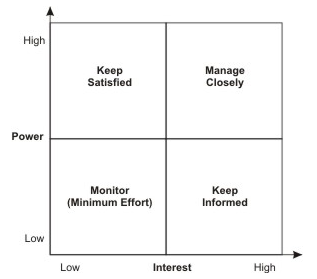 Δύναμη
Συμφέρον
Χάρτης Συμμετεχόντων
ΑΜΕΣΟΙ
Πελάτες; Συμβαλλόμενοι
Κρατικοί
Δημόσιες Υπηρεσίες; Πολιτικοί
+++ Θετική 
επιρροή
Οργάνωση
Εργαζόμενοι; Συνάδελφοι
Τοπική ΚοινότηταΔήμοι
Τοπικές οργανώσεις
ΈΡΓΟ
Διοίκηση
Ανώτατη  Διοίκηση 
Μέτοχοι
Εκπαιδευτικοί 
Εκπαιδευτές
Εκπαιδευόμενοι
Οικονομικοί
Επενδυτές ;Δανειστές
Τομεακοί
Επιμελητήρια ;
Σύλλογοι
--- αρνητική 
επιρροή
Ανάλυση συμμετεχόντων
Τι πληροφορία χρειάζονται για το έργο? Πως θέλουν να λαμβάνουν την πληροφορία?
Ποιο είναι το κίνητρο που έχουν?
Έχουν θετική ή αρνητική προδιάθεση? 
Πως μπορούμε να τους επηρεάσουμε θετικά?
Ποιος τους επηρεάζει  και ποιον επηρεάζουν?
Πίνακας ανάλυσης συμμετεχόντων
Παράδειγμα ανάλυσης
Τέλος ενότητας
Επεξεργασία υλικού: 
Μέγας Χρήστος
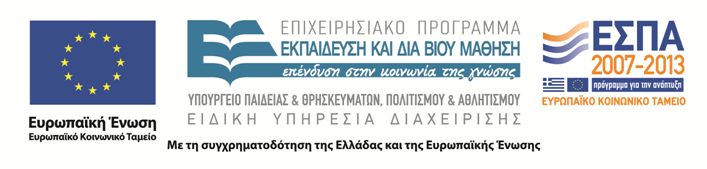 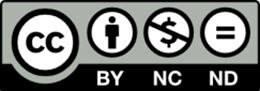